Presenting the Political-Security Simulation to the INDC 46th Class
1
The Political-Security Simulation - Background
The INDC has a tradition of using human simulations (as opposed to computerized simulations) for many years
A major event in the school year
Senior officials’ learning
A connection between the echelon of strategic studies, the political echelon and the national defense echelon, and significant preparation for the tours overseas
Use of a support computer system - "Cabernet"
2
Composition of Groups and Workrooms
3
The Objectives of the Political-Security Simulation
Developing strategic thinking and decision making in situations of stress and crisis
Practice negotiation skills, rhetoric, communication and more
Experimenting in a simulation game in complex systems as a model for system analysis, using the entire Design Approach, until the formulation of strategy and campaign, repeatedly
Comprehensive study of the worlds of political content - focusing on the Israeli-Palestinian conflict
A significant exposure to the full political reality and its connection to the security act
In-depth knowledge of at least one important player
Examining methods of action for imaginary scenarios that can occur in reality
4
Simulation - Key Features
Simulation = A "war game" based on reality
The simulation is a model that enables the examination and learning of a realistic system over time. The simulation also enables manipulation of reality, which can not be performed in the real world.
The use of game tools, combined with real data on the abilities, intentions and motivations of realistic players, to create situations of military and other clashes between rival forces.
The players in the simulation make independent decisions, which are not necessarily identical to those received / received by the real players, but are supposed to be realistic.
The simulation enables us to examine the nature of human interactions and self-learning.
The simulation can have winners and losers.
5
Preparation Materials
Preparatory courses:
- Basic concepts of national security
- The development of military-strategic thought
- Strategic thinking
- National Defense, Middle East
 Foreign policy

Preparations and tours in the south, Judea and Samaria, Jerusalem, the Ministry of Foreign Affairs and Jordan.
Strategic Experience - The Northern Arena
Different paradigms for solving the Israeli-Palestinian conflict:
	- Dr. Shaul Arieli, A Brief History of the Conflict.
 	- Different Paradigms for Resolving the Israeli-Palestinian Conflict – Israeli Speakers
	-Different Paradigms for Resolving the Israeli-Palestinian Conflict -          Palestinian and International Speakers.
6
Central simulation event
First simulation event
Presentation of strategy and campaign
20.02.19
24-25.02.19
19.01.19
"Unveiling"
Presenting an updated campaign
26.02.19
Jordan Tour
21.02.19
Starting session
Opening scenario
12.01.19
INDC Evening with spouses
15.01.19
17.01.19
26.02.19
2019
2019
January
February
Today
Phase of reflection and summary
What have we learned?
Products
Emergent system, offset
Offset, Strategy and Campaign X2
7
Schedule of Political-Security Simulation 46th ClassTeam Work Time
Bottom line - 5 gross working days until 20.02 and another day and a half until the start of the simulation.
8
The Players
9
Roles of the Simulation Administration Commander in Charge - Matan
Manages the simulation at all its stages
Streams scenarios and events
Operates the "Cabernet“ system
Plays some of the players in the simulation 
Plays any undefined player required by any other player
Concentrates expertise from various sources on the players in the game
10
“Cabernet” System
A computer system to support political-security simulations
Allows multi-player simulation
Allows the creation of a shared situation report for all players, is under the control of the administration.
Allows for meetings between the players.
Allows knowledge management, investigations and products.
It is recommended to set 2 participants who specialize in the system.
Displays a picture of reality- “If you’re not there, you don’t exist...."
11
Emphasis for the First Phase- Getting to Know your Player
I.D.
-Who are we, what do we represent?
-How do we perceive the world?
-What are the shaping events in our history?
-What is our vision?
-What makes us special? What is our strategic culture?
-What are our core values?
-What are our main national interests? Global, regional and local
What are the dominant trends in the economy and society?
What is the structure of the political, economic and security systems?
Who are the power holders and policymakers in the foreign and defense spheres?
What is the current political agenda?
The player in the international arena:
-In what alliances and coalitions are we friends?
-Who is our main enemy? Who is our central ally?
-What are the main relationships with other players in the simulation?
What is our policy regarding the Israeli-Palestinian conflict? What are our interests in this matter? How do we maximize our interests?
Emphasis for the Entire Process
A central, meaningful, challenging and fun learning event
senior officials’ learning at its best, time management by the group leader and its members, working well beyond formal hours of study
The quality of learning depends on the personal commitment of all team members to the process, the resource of time and the attention it requires
Management of the learning process by the group, scheduling meetings with each relevant factor (experts, functionaries, etc.)
Sharing knowledge among the players (in any case each player must also know the other players, including those in the administration)
"Get into the head" of the actor and not "dress" our perceptions
To maintain independent thinking that is not bound by basic assumptions, but realistic
Until the start of the game, there are no negotiations between the teams
The instructors accompany the learning process and formulate the strategy, and serve as representatives to the administration and vice versa
Roles of Team Members
Head of the team - Head of State
-Runs staff discussions at all stages
-(As a rule, the guide observes the process, but has the right to intervene if necessary)
-Sets a schedule for the team's work
-Assigns tasks to team members 
Team coordinator / secretariat
-Subject to the head of the team in all his duties as coordinator
-Responsible for registering the staff discussions and submitting a documentation report at the end
-Responsible for scheduling the staff meetings
-At the same time, and regardless of his duties as secretary, he also serves as a member of a team with a position to be determined by the team leader
The rest of the team: according to the position they will receive from the team leader.
14
A Typical Group Structure Simulates a Kind of “Cabinet"
screen
Projecting the
"Cabernet“ system
Instructor
Participant
Participant
Group
Leader
Participant
Participant
Group
Coordinator
15
Creativity and Fun
Dress creatively beyond suits ......
An expression of customs ... food, drinks, tokens, religious prayers
Alliances and stratagem - an open game
Intelligence on competitors, compartmentalization and leakage of information.
Using media statements to the world, inwardly, fake news ......
16
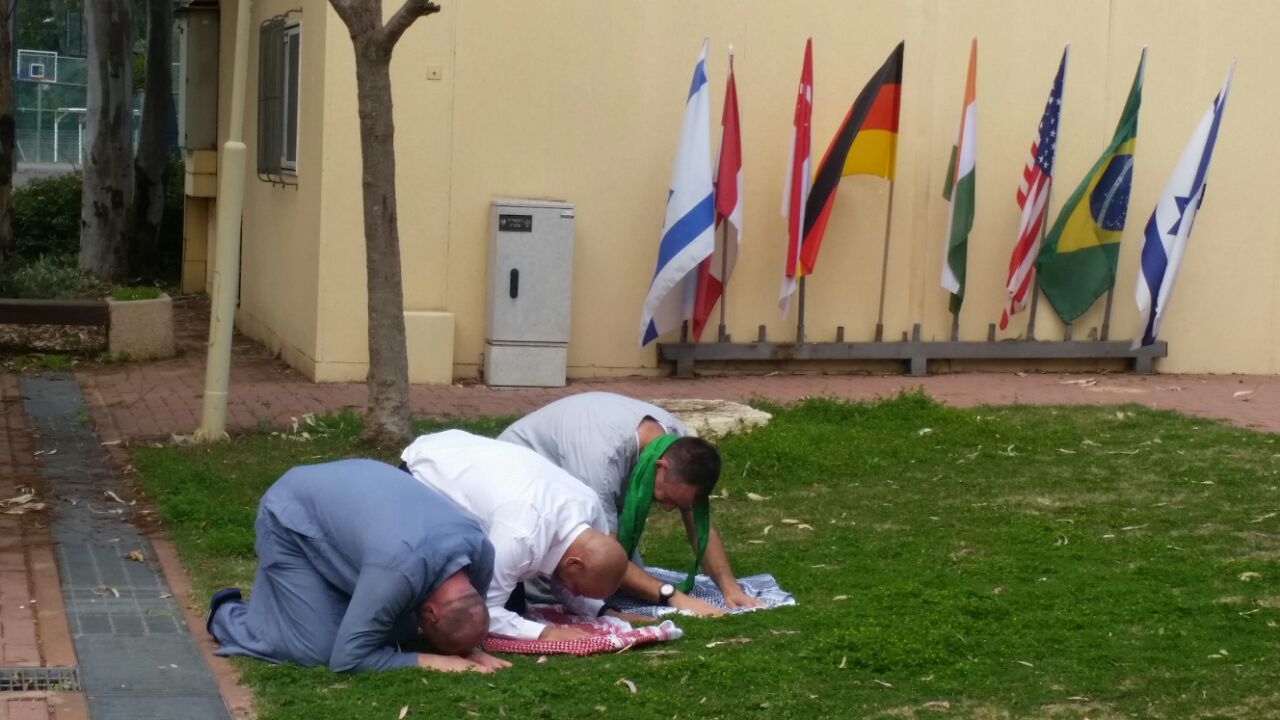 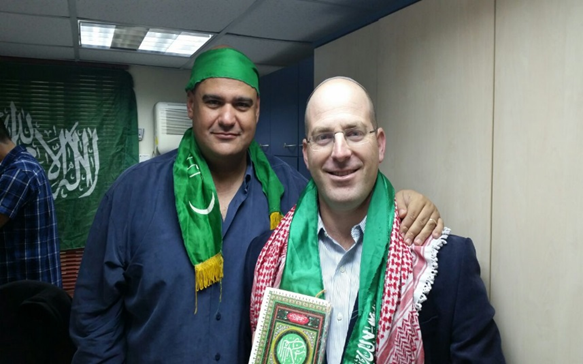 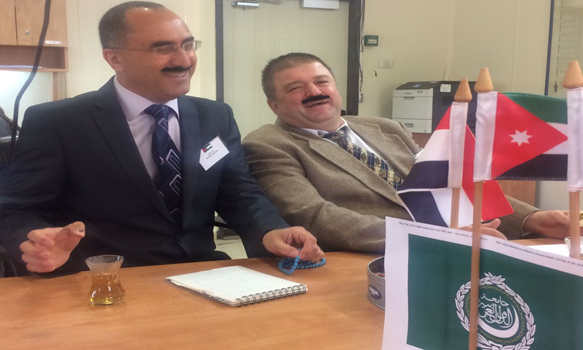 17